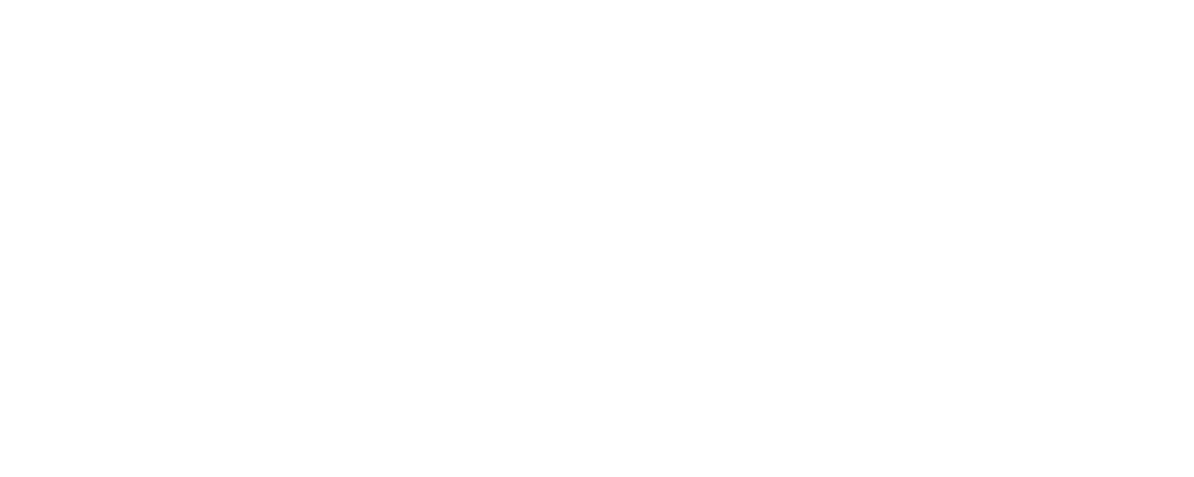 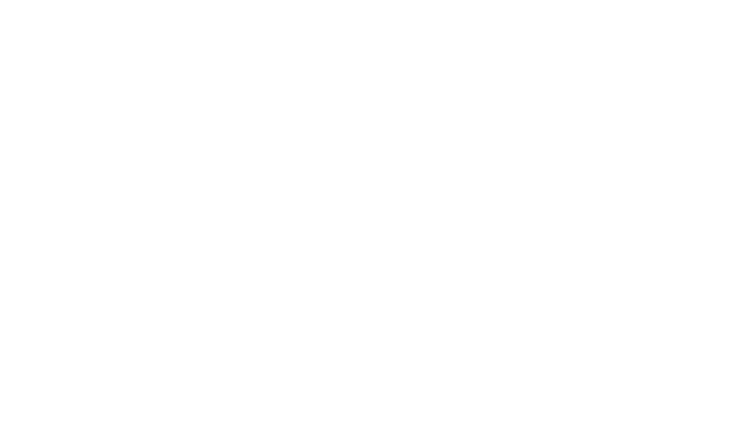 revistaefyd@udea.edu.co
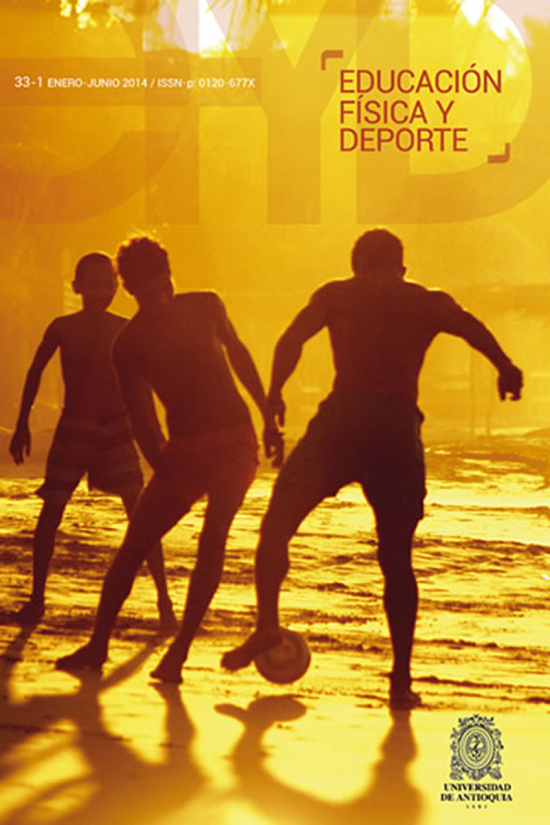 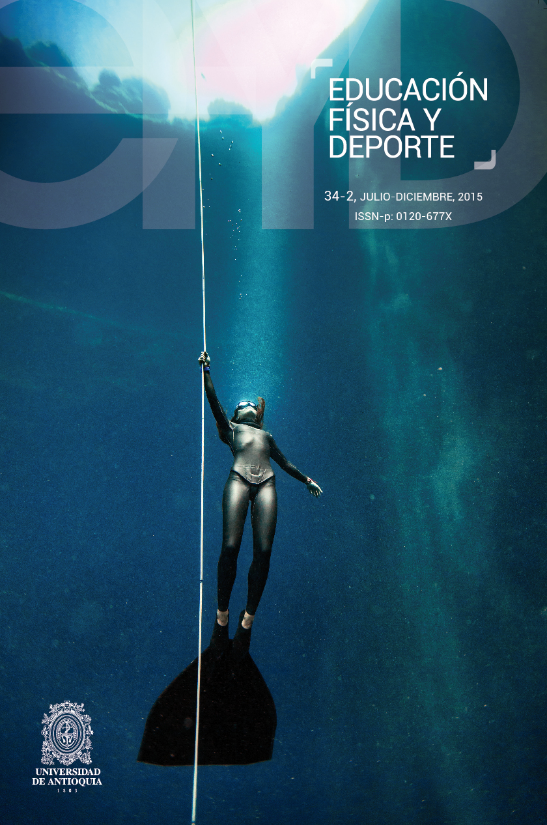 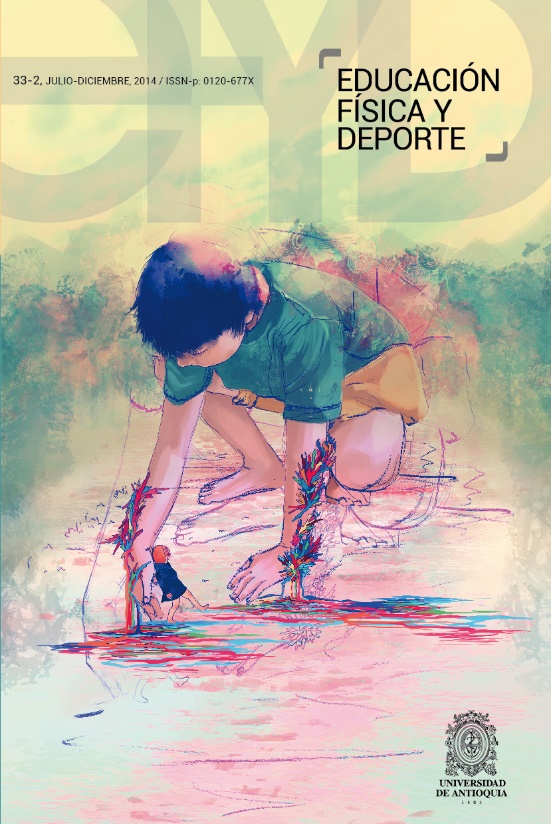 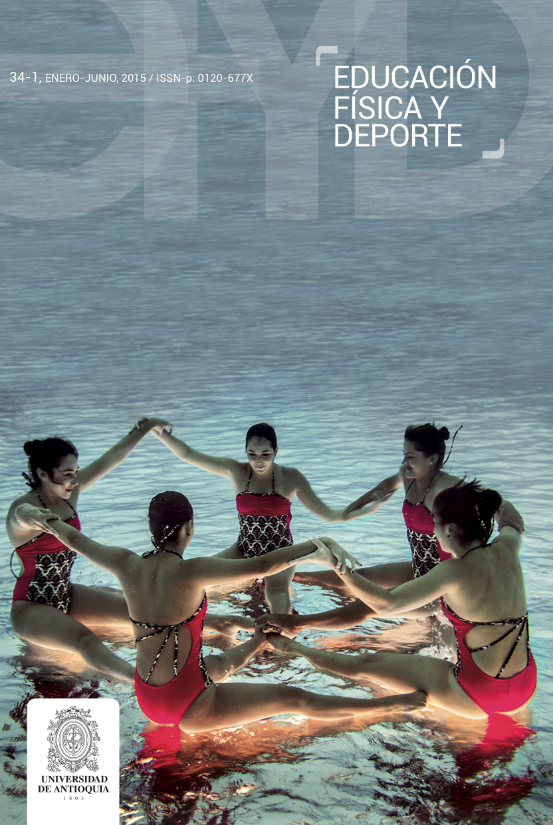 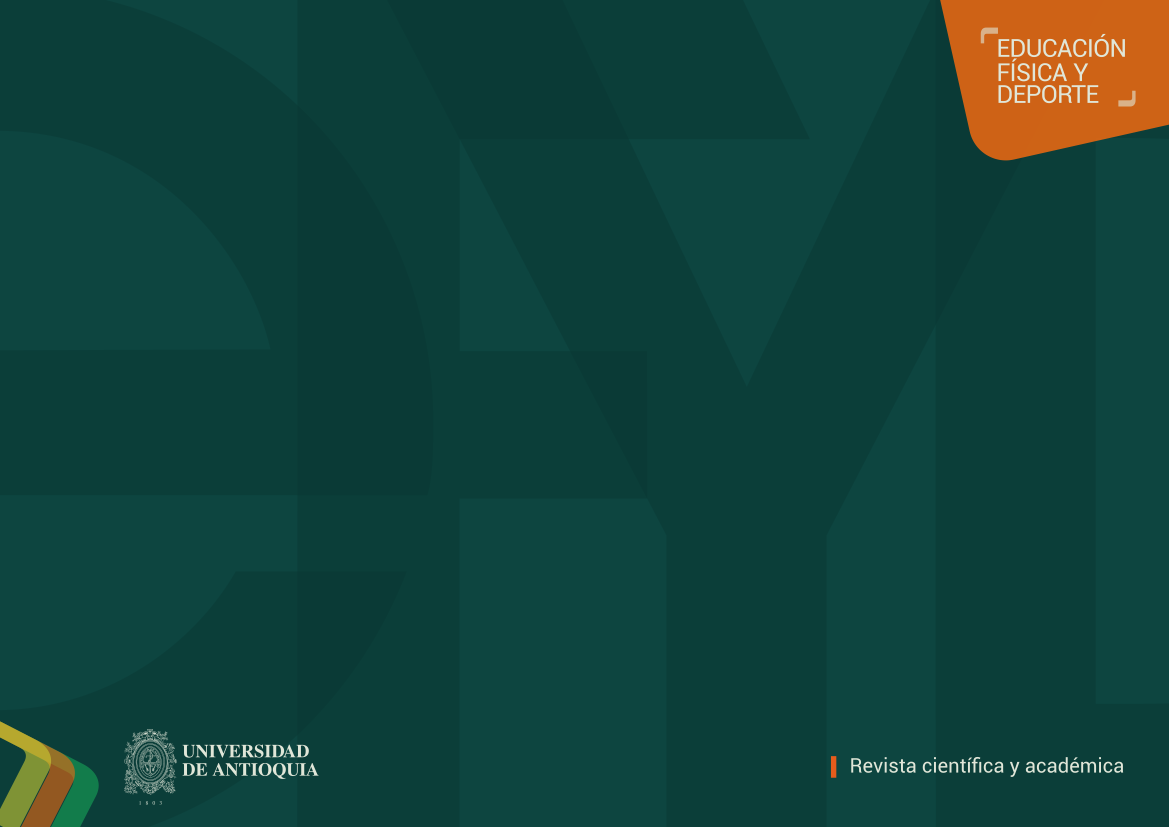 Gestión del conocimiento responsabilidad social de las Instituciones de Educación Superior
Crisis de los medios de divulgación y difusión de conocimiento en Deporte, Educación Física y Deporte
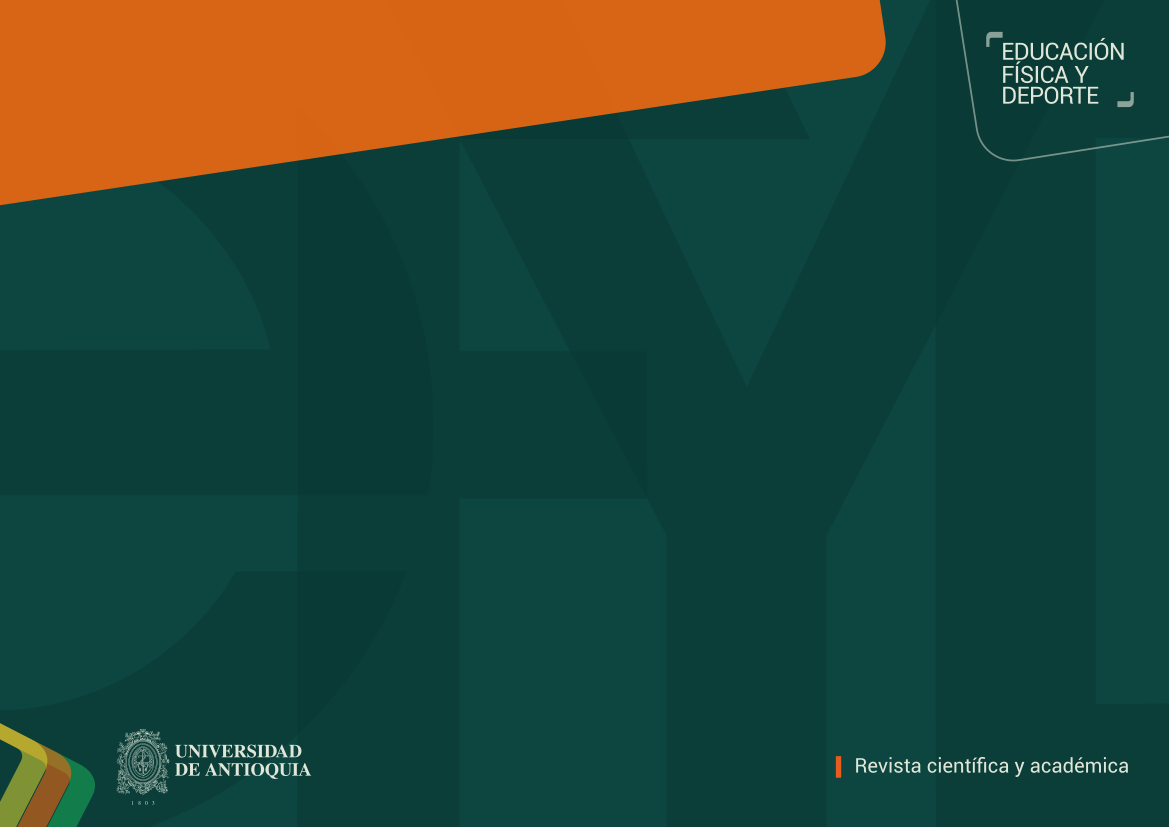 El papel de la publicación científica y académica
Divulgación
Científica
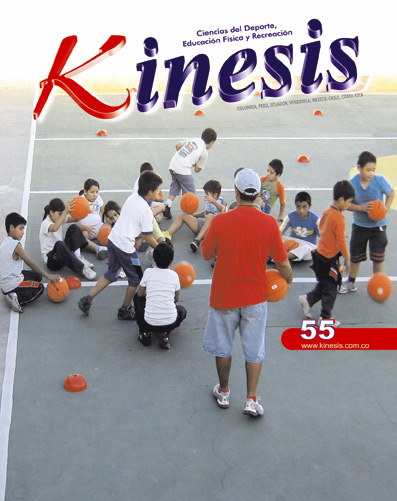 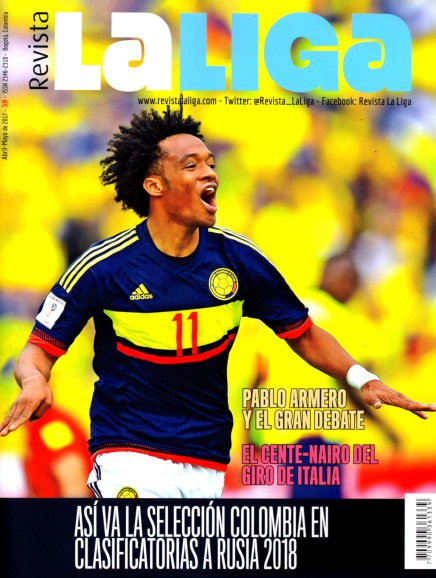 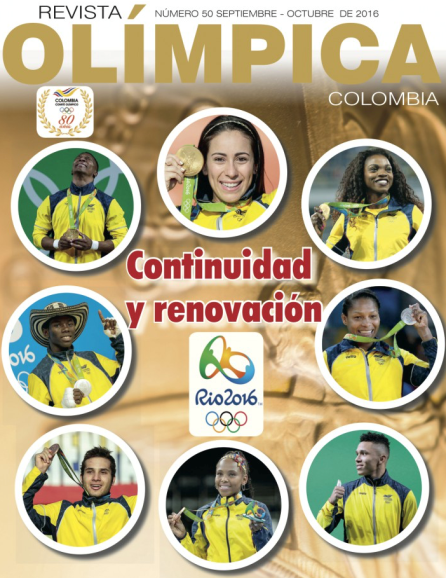 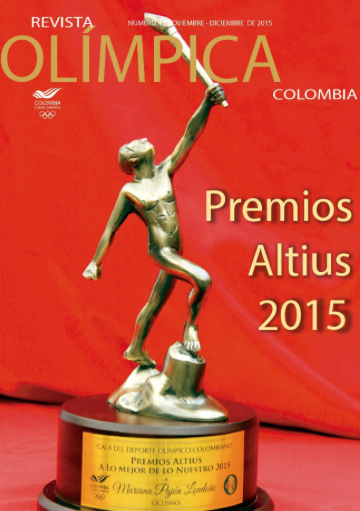 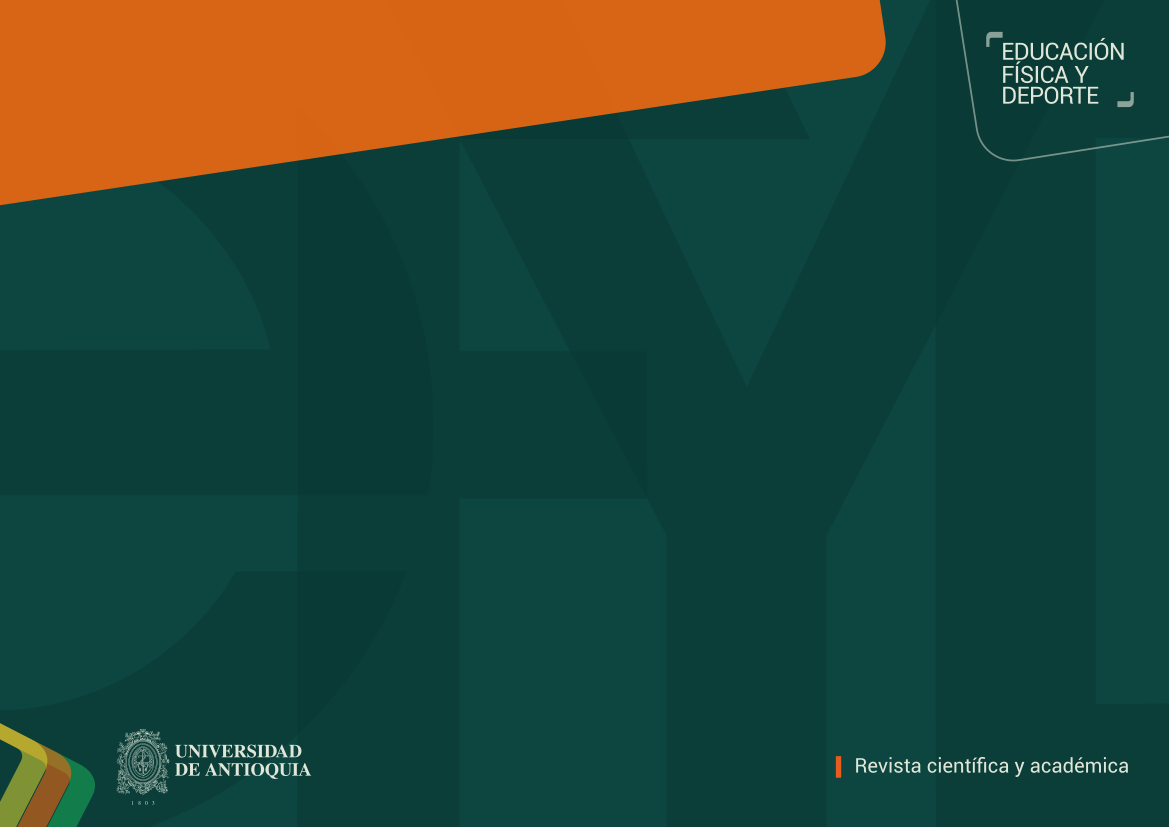 La publicación científica y académica en Colombia
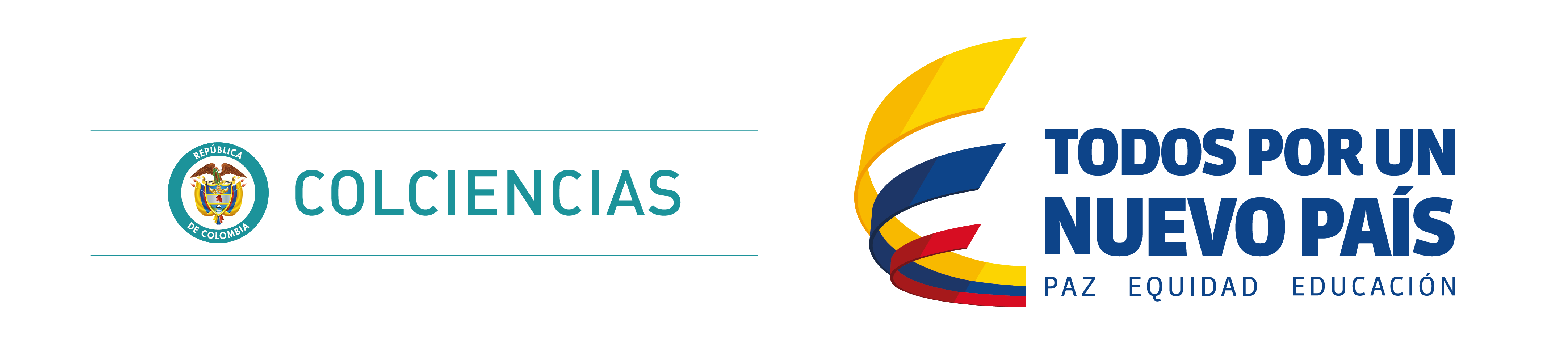 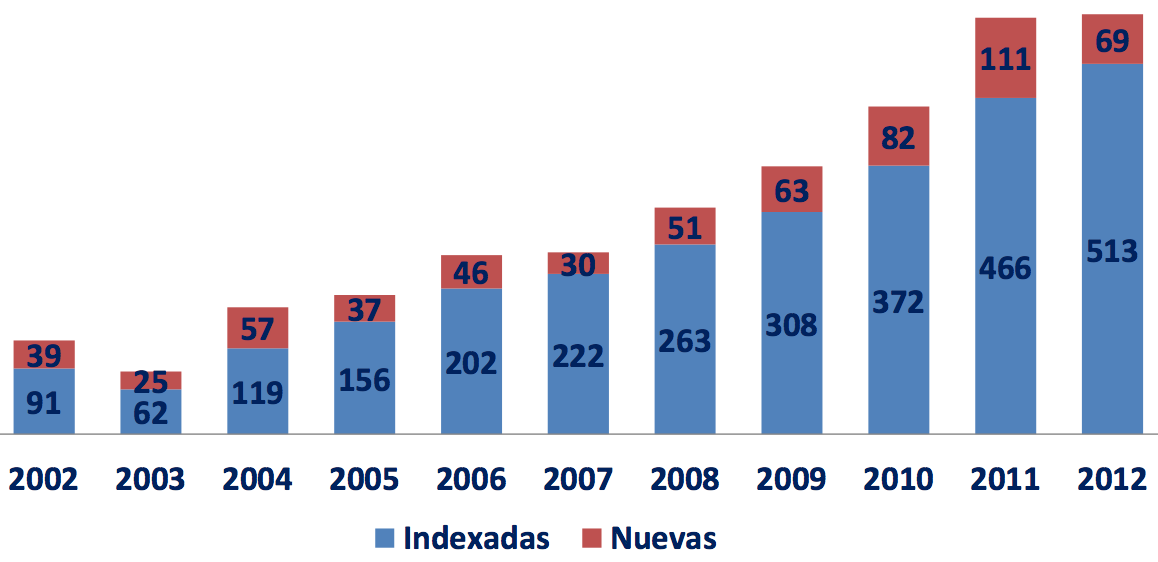 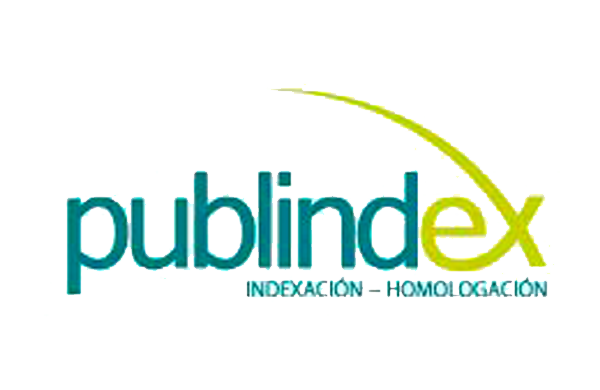 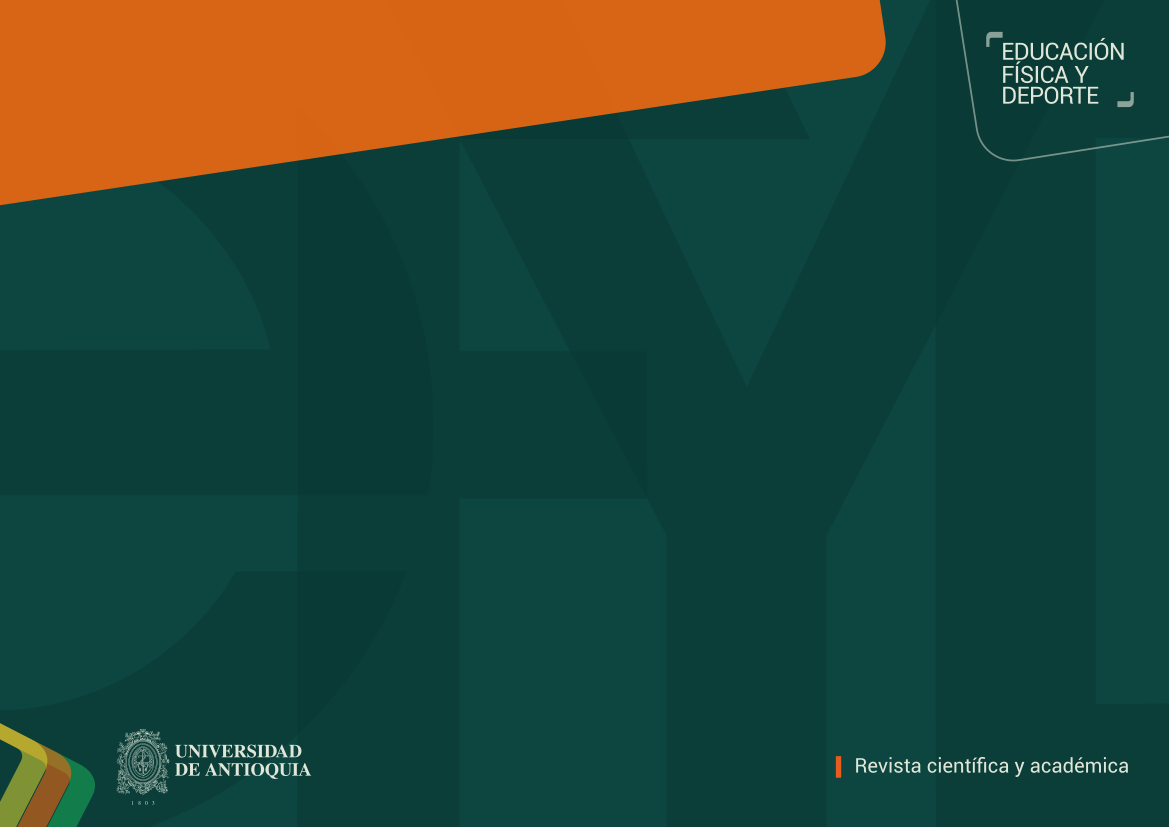 Estado de la publicación en nuestro campo a 2006
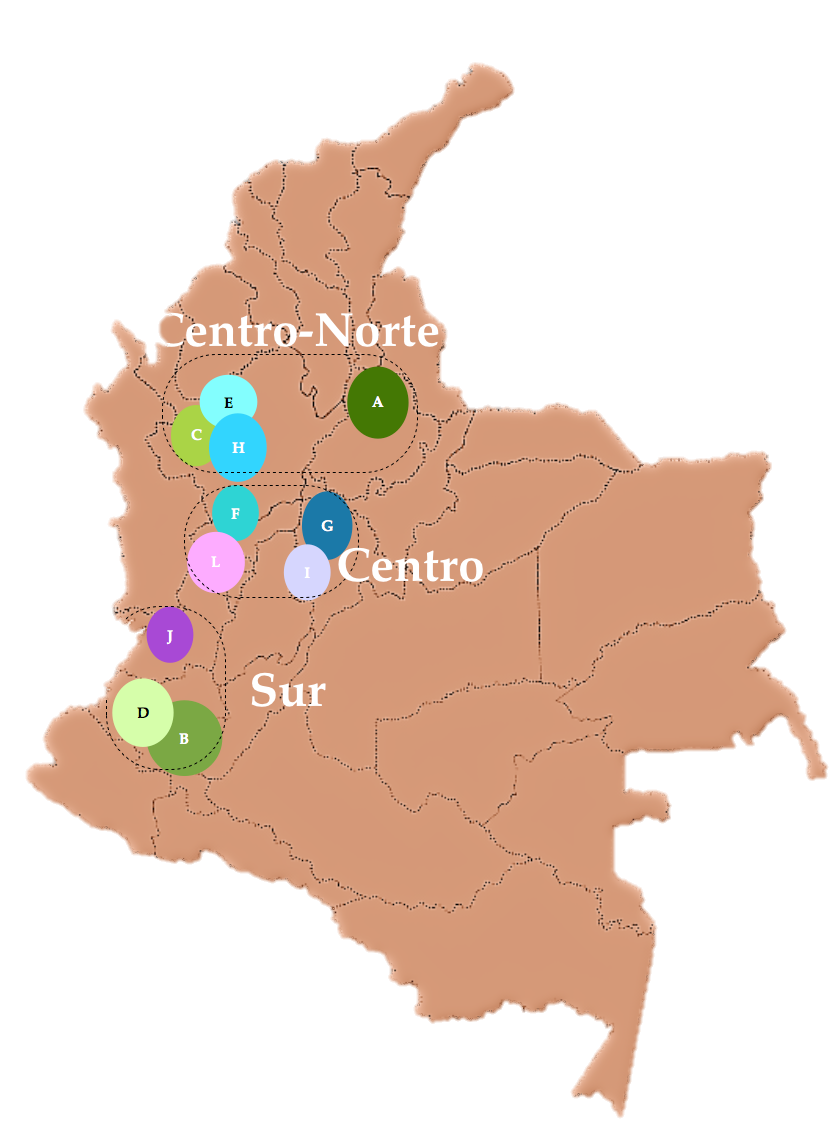 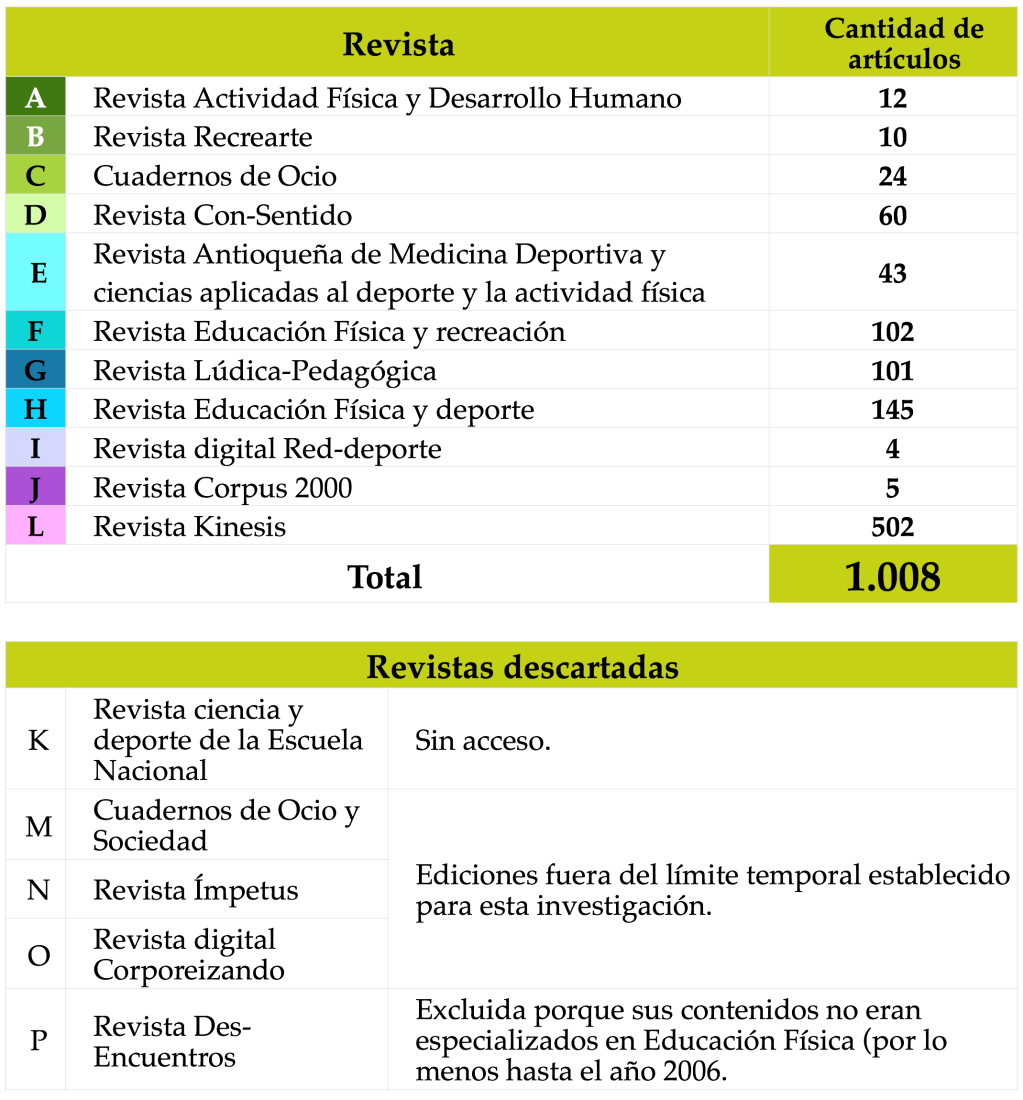 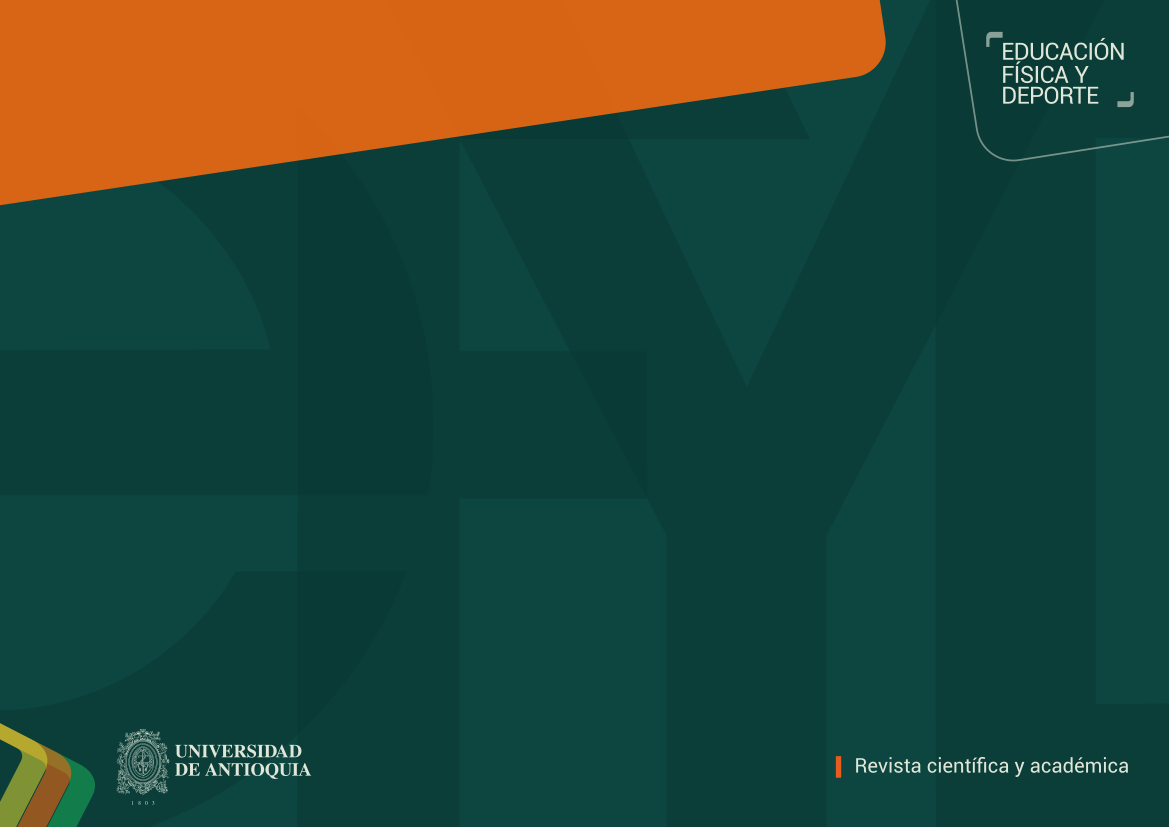 La publicación científica y académica en Colombia
2017
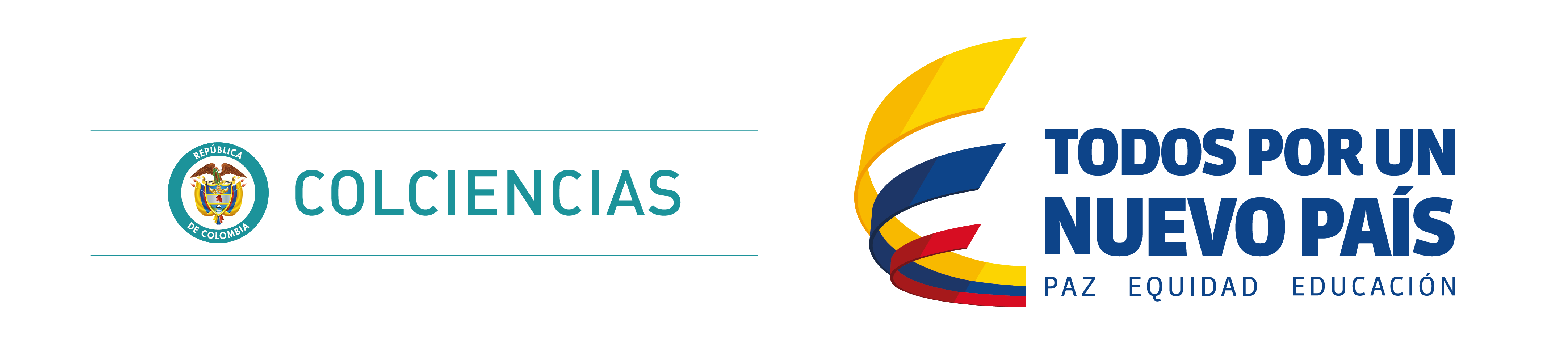 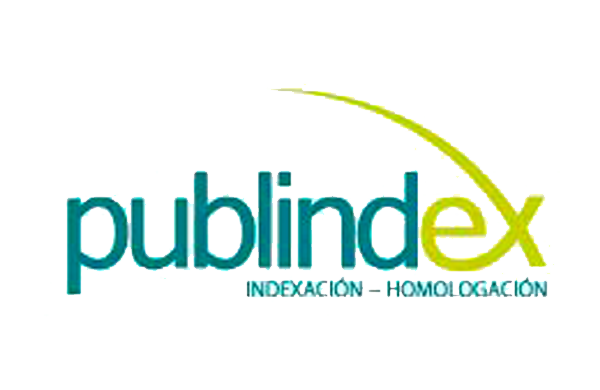 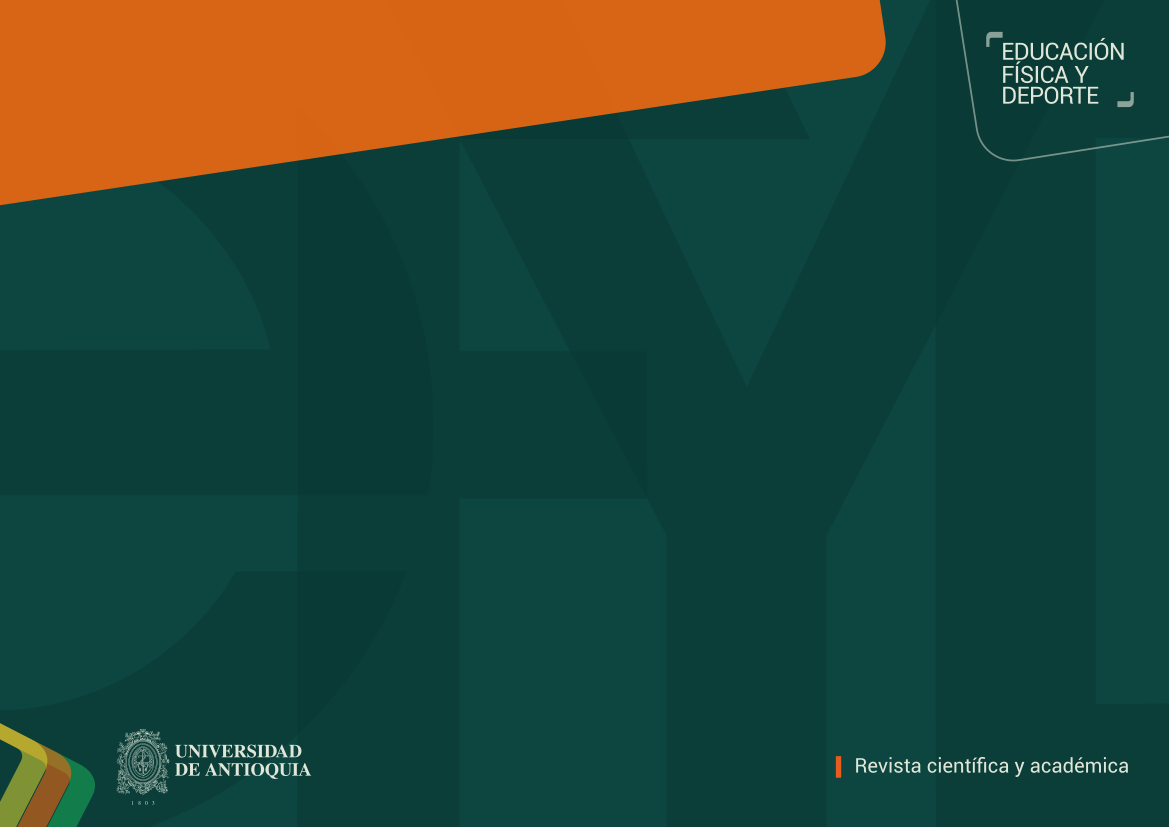 Estado de la publicación en nuestro campo a 2017
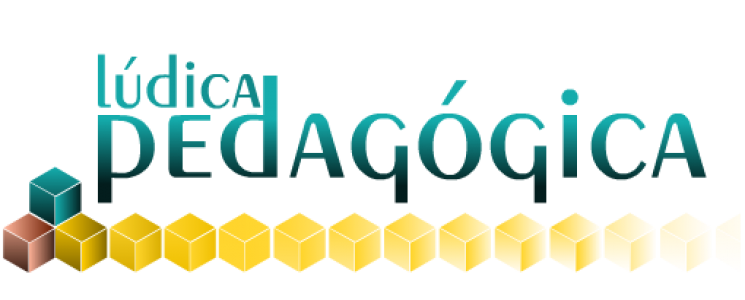 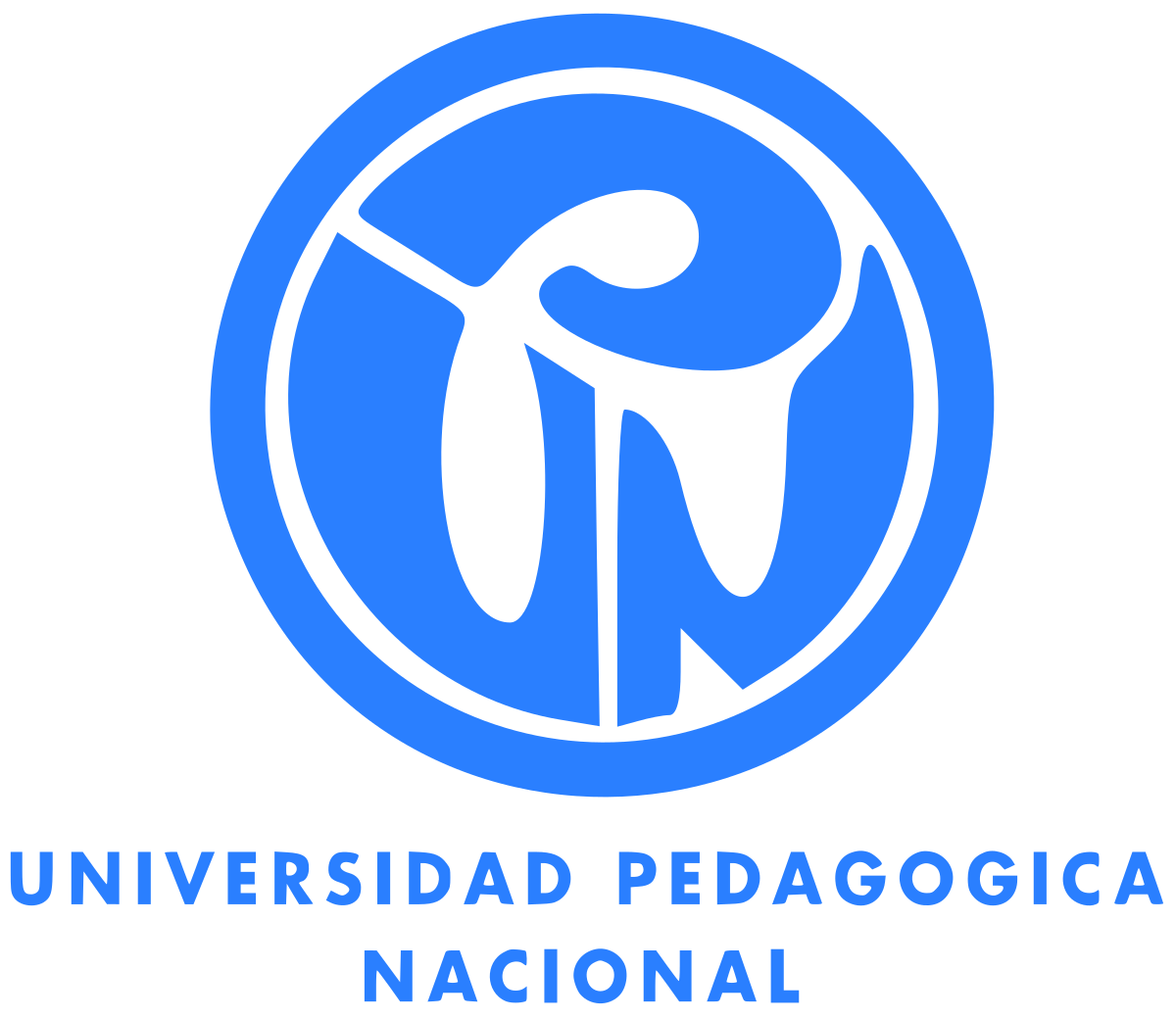 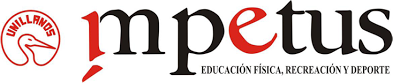 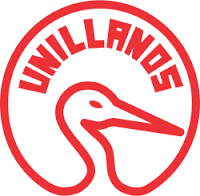 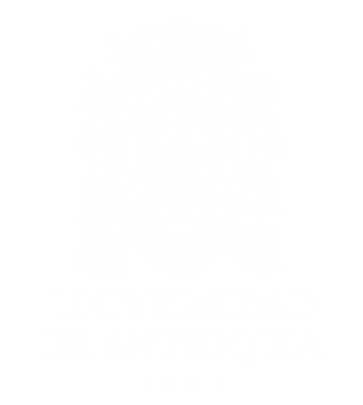 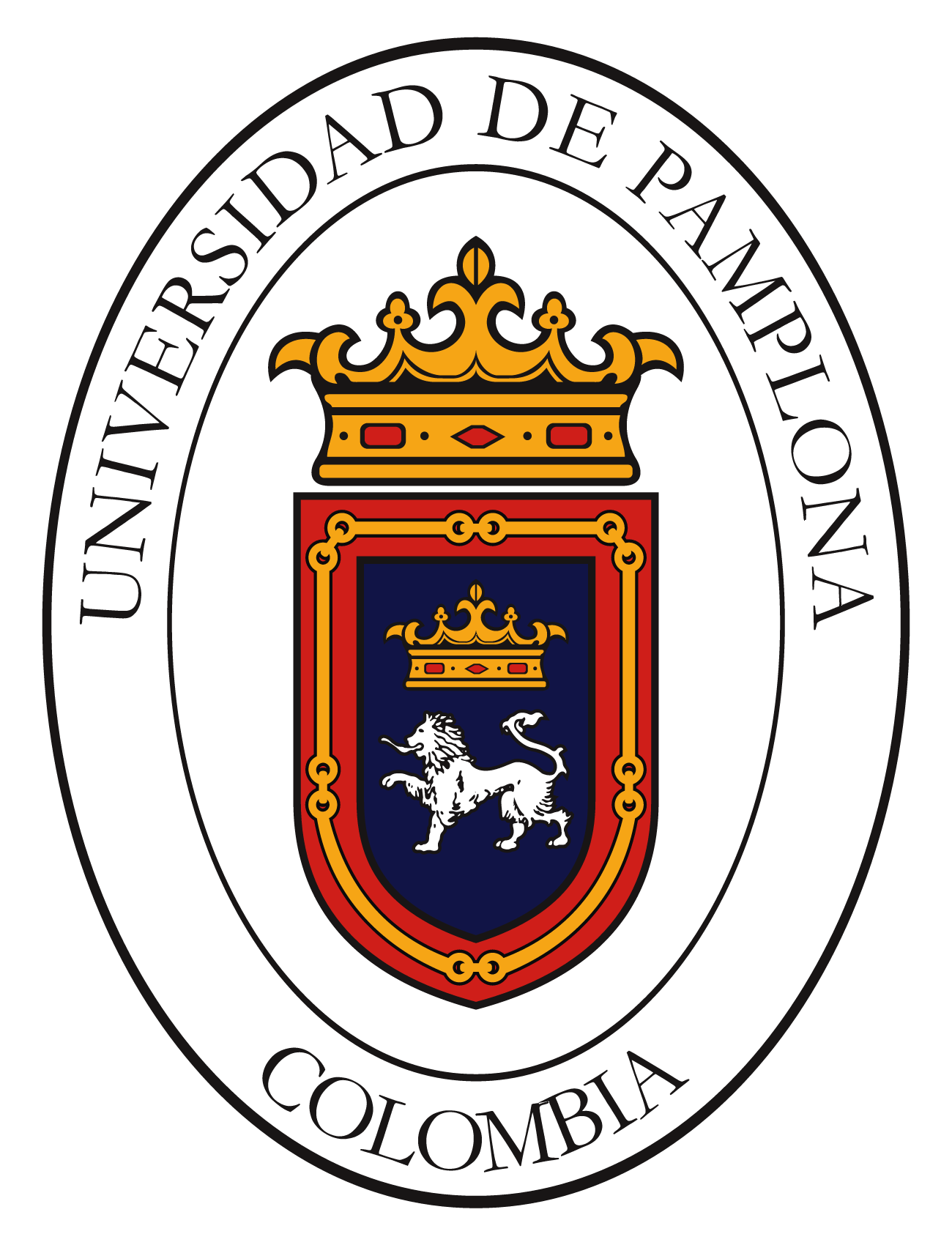 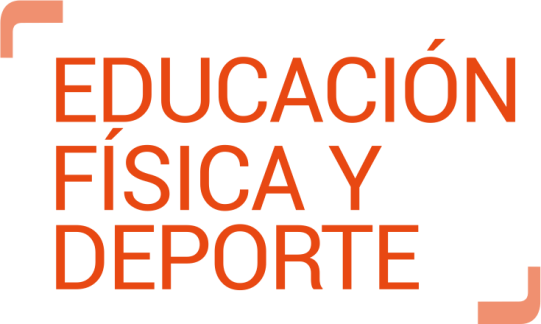 ACTIVIDAD FÍSICA
Y DESARROLLO HUMANO
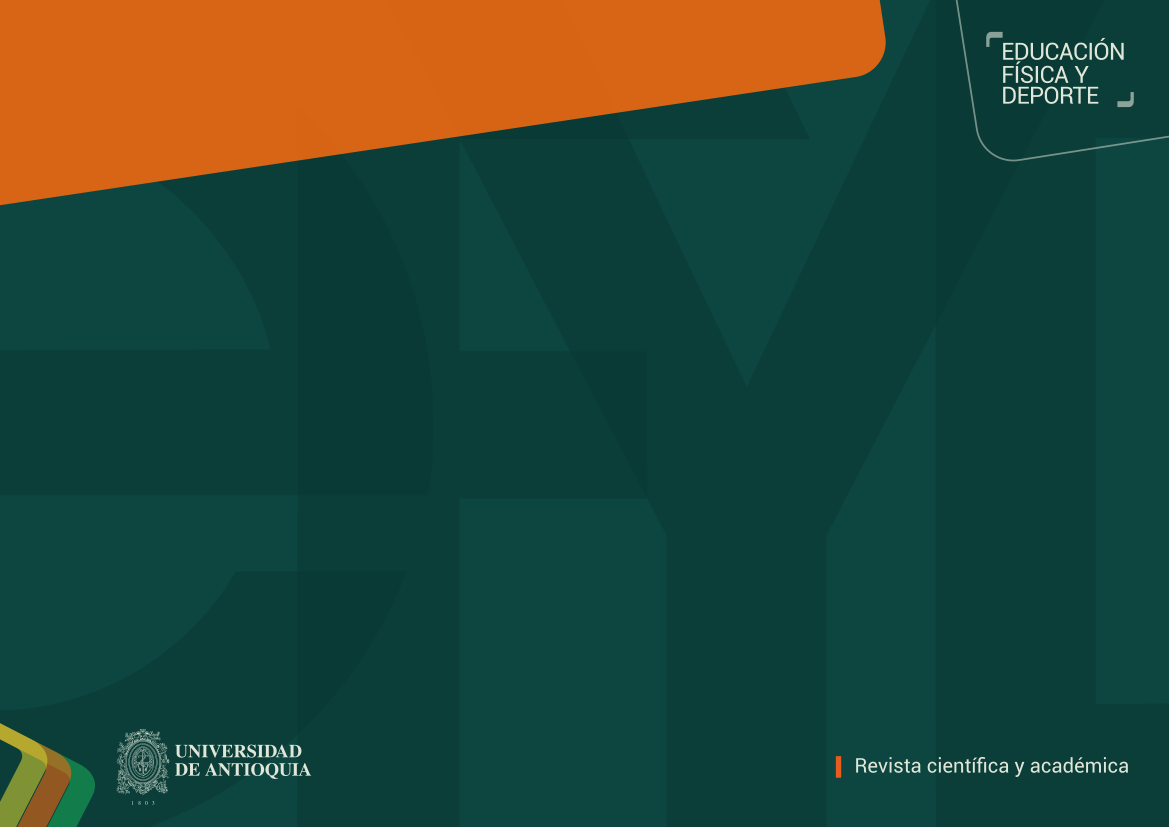 Causas del actual estado de la publicación en nuestro Campo
Carencias Cultura Profesional
Calidad de los trabajos
Disponibilidad revisores
Baja cualificación equipos editoriales
Contexto institucional y jurídico adverso
Precariedad de recursos
Ausencia de cooperación interinstitucional
Implicaciones para nuestro Campo
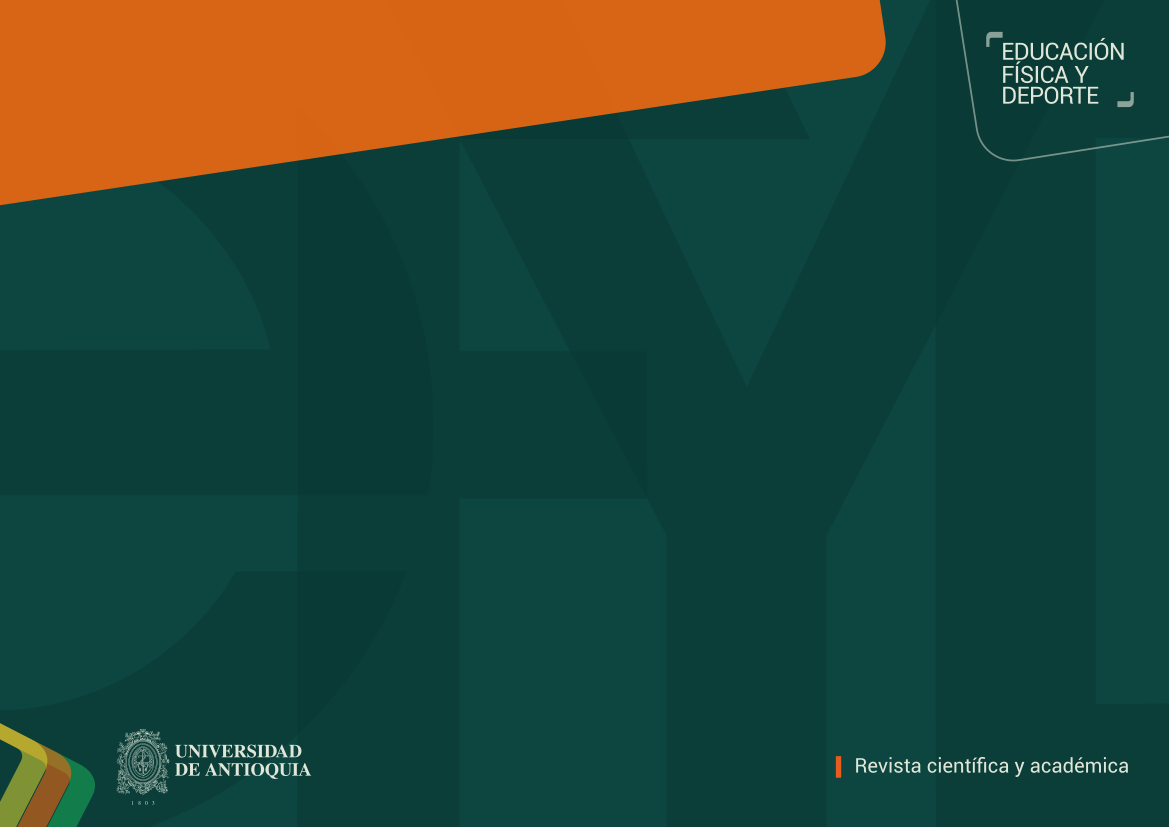 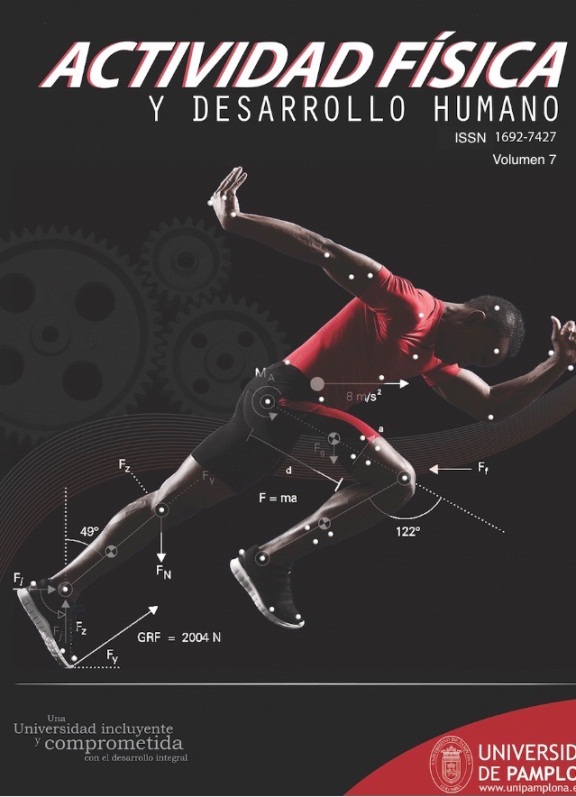 Estancamiento en configuración y desarrollo Campo Profesional.
Divulgación descontextualizada de productos conocimiento nacionales.
Afectaciones acreditación alta calidad IES
Implicaciones para nuestro Campo
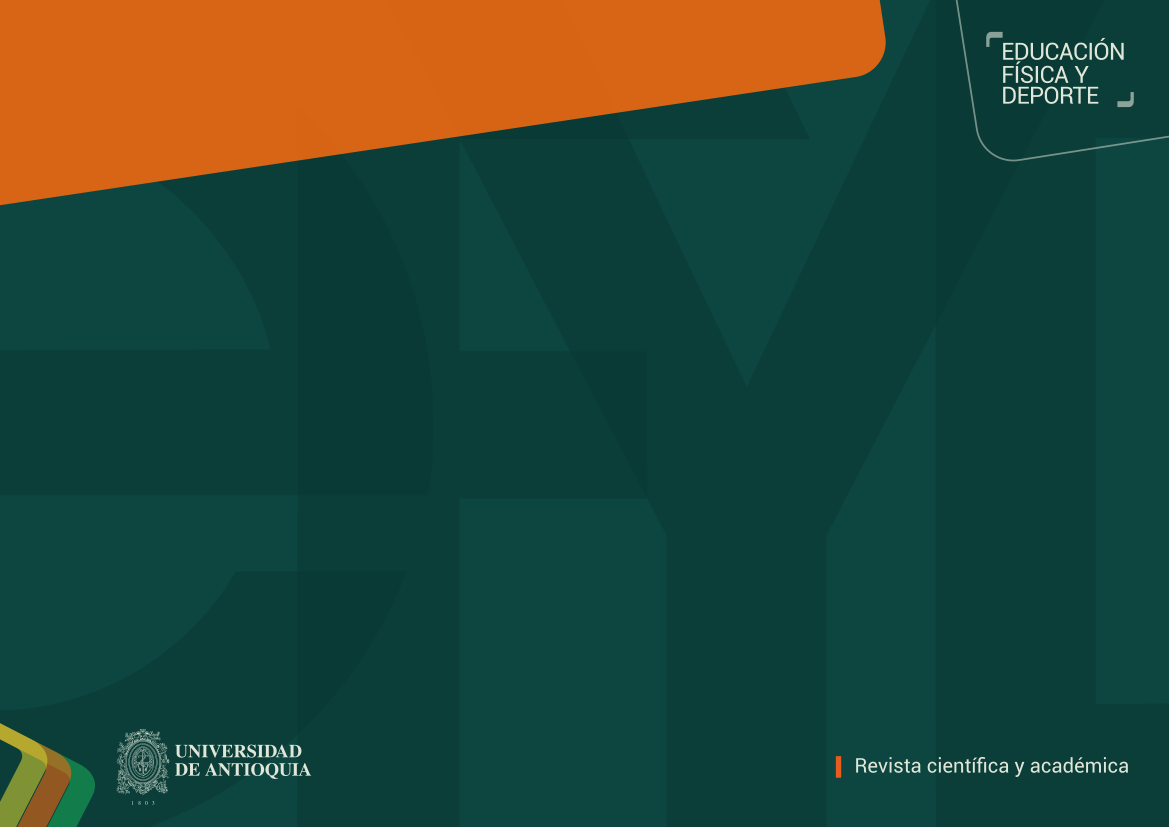 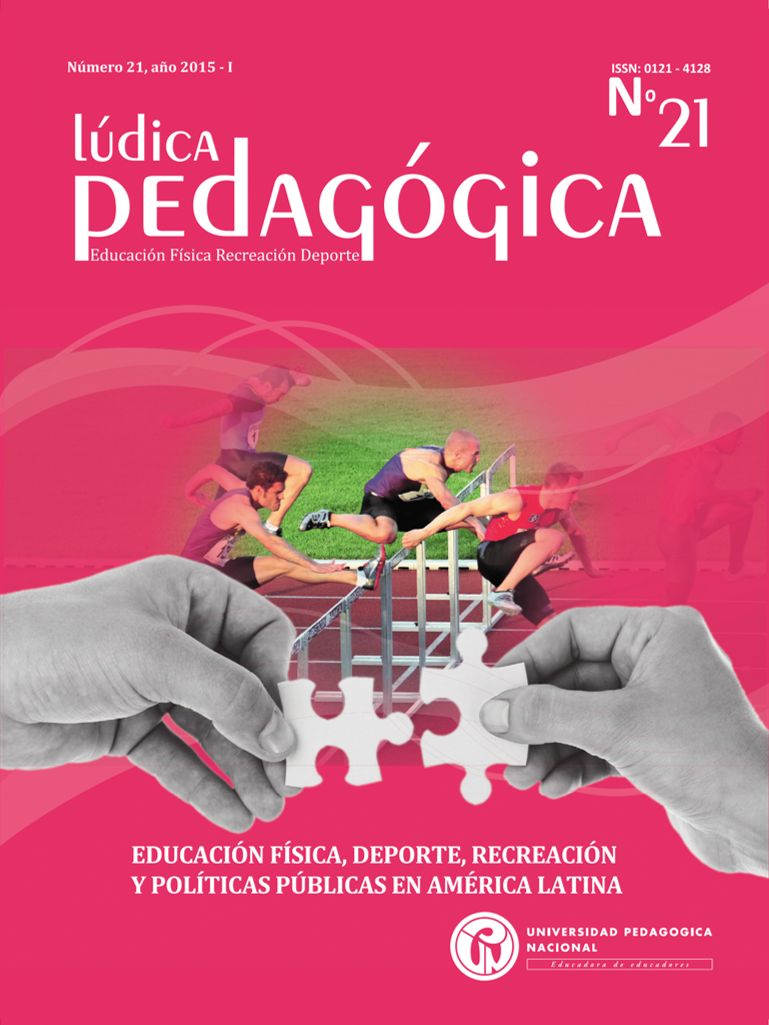 Limitación productos de conocimiento de posgrados nacionales.
Restricción apropiación social del conocimiento.
Implicaciones para nuestro Campo
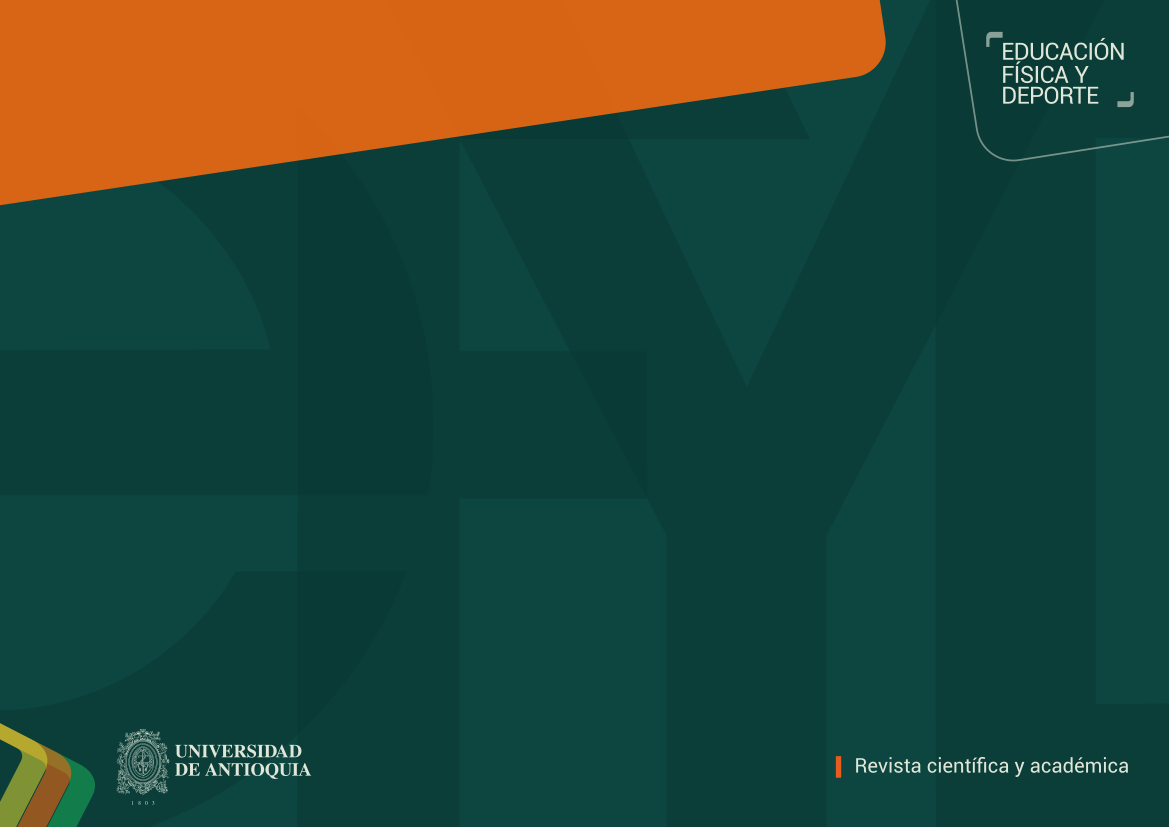 Rezago económico para profesionales e iniciativas editoriales privadas
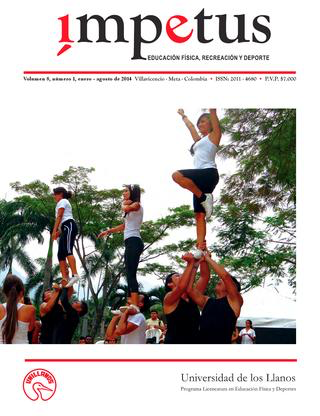